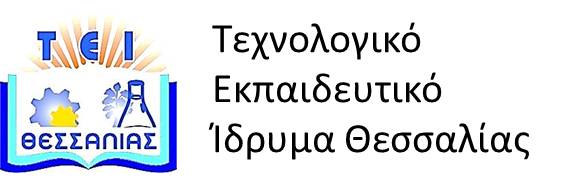 Αρχές Διοίκησης και Διαχείρισης Έργων
Ενότητα 10:  Οικονομική Ανάλυση Έργου.
Διδάσκων: Φιτσιλής Παναγιώτης,
Καθηγητής.
Τμήμα Διοίκησης Επιχειρήσεων.
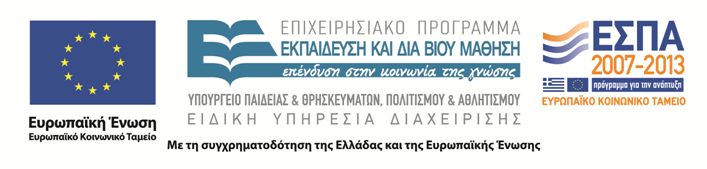 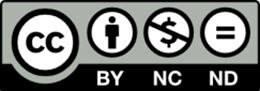 Άδειες χρήσης
Το παρόν εκπαιδευτικό υλικό υπόκειται στην παρακάτω άδεια χρήσης Creative Commons (C C): Αναφορά δημιουργού (B Y), Μη εμπορική χρήση (N C), Μη τροποποίηση (N D), 3.0, Μη εισαγόμενο. 
Για εκπαιδευτικό υλικό, όπως εικόνες, που υπόκειται σε άλλου τύπου άδειας χρήσης, η άδεια χρήσης αναφέρεται ρητώς.
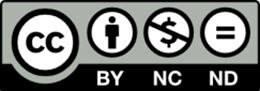 2
Χρηματοδότηση
Το παρόν εκπαιδευτικό υλικό έχει αναπτυχθεί στα πλαίσια του εκπαιδευτικού έργου του διδάσκοντα. 
Το έργο «Ανοικτά Ακαδημαϊκά Μαθήματα στο ΤΕΙ Θεσσαλίας» έχει χρηματοδοτήσει μόνο τη αναδιαμόρφωση του εκπαιδευτικού υλικού.
Το έργο υλοποιείται στο πλαίσιο του Επιχειρησιακού Προγράμματος  «Εκπαίδευση και Δια Βίου Μάθηση» και συγχρηματοδοτείται από την Ευρωπαϊκή Ένωση (Ευρωπαϊκό Κοινωνικό Ταμείο) και από εθνικούς πόρους.
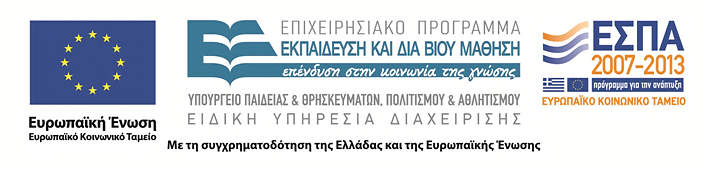 3
Πρόταση #1: Καθαρισμός και Πώληση – Εκτιμήσεις
Δαπάνες καθαρισμού χώρων και απολύμανση πληρωτέες σε χρόνο t0		    																			–5m
Πώληση του χώρου μετά από ένα χρόνο, t1									12m
Κέρδος																			  													  7m
Είναι τόσο απλό;
ΠΡΟΣΟΧΗ ΣΤΑ ΕΞΗΣ ΣΗΜΕΙΑ:
Σημείο 1
Δεν λάβαμε υπ όψη το κόστος ευκαιρίας των επενδυτών,       κόστος ευκαιρίας κεφαλαίου      Αν τα ίδια χρήματα επενδύονταν αλλού τι απόδοση θα     είχαν;      Ας υποθέσουμε ότι είναι 15%
P. G. Ipsilanids
4
Πρόταση #1: Καθαρισμός και Πώληση – Εκτιμήσεις
Σημείο 2
Κόστος ευκαιρίας του χώρου,        Αν δεν γίνει καμία επέμβαση στο χώρο ποια είναι η αξία του;      (τι μπορεί να πάρει ο επενδυτής σήμερα, και όχι τι επιθυμεί         ή τι νομίζει για την αξία του χώρου)     Ας υποθέσουμε ότι η αξία της ‘άμεσης πώλησης είναι 6m
Πρόταση #1: Καθαρισμός και πώληση – Ροές Έτους t0 

Αξία άμεσης πώλησης (κόστος ευκαιρίας)										  6m
Καθαρισμός κλπ.																									  5m
Συνολική «δαπάνη» στον χρόνο t0		  													11m
P. G. Ipsilanids
5
Πρόταση #1: Καθαρισμός και πώληση – Ροές Έτους t0 
Σημείο 3
Σύγκριση της αρχικής δαπάνης απ’ ευθείας με την τελική      ταμιακή ροή σε ονομαστικές τιμές:     Η σύγκριση πρέπει να γίνει με προεξοφλημένες αξίες
Για ένα έτος P = F /  (1 + r)
όπου r = το κόστος ευκαιρίας του κεφαλαίου:
12 / (1 + 0.15) = 10,43m
P. G. Ipsilanids
6
Πρόταση #1: Καθαρή Παρούσα Αξία Επένδυσης
Τ1
ΚΠΑ = Τ0 +
(1 + r)
όπου	T0 = ταμιακή ροή σε χρόνο (t0), και
	Τ1 = ταμιακή ροή στο χρόνο (t1), ένα έτος μετά:
12
ΚΠΑ= –11 +
= –11 + 10.43 = –0.56m
1 + 0.15
Κανόνες λήψης απόφασης  για την ΚΠΑ:
ΚΠΑ  ≥ 0	Αποδοχή
ΚΠΑ < 0	Απόρριψη
Η παρούσα αξία μιας επένδυσης υπολογίζεται από την προεξόφληση μελλοντικών ταμιακών εισροών με επιτόκιο το οποίο αντιπροσωπεύει την αξία της εναλλακτικής χρήσης των πόρων, αθροίζοντας τες για όλη τη διάρκεια του έργου και αφαιρώντας τις αρχικές δαπάνες.
P. G. Ipsilanids
7
Πρόταση #2
P. G. Ipsilanids
8
Πρόταση #2
Προεξόφληση των ροών με βάση το κόστος ευκαιρίας του κεφαλαίου
P. G. Ipsilanids
9
Πρόταση #3
P. G. Ipsilanids
10
Πρόταση #3
Προεξόφληση των ροών με βάση το κόστος ευκαιρίας του κεφαλαίου
P. G. Ipsilanids
11
Άσκηση (Maylor, Διαχείριση Έργων, σελ. 264, άσκηση 3.)
Χρησιμοποιώντας τις τεχνικές της προεξόφλησης, αξιολογήστε ποια επιλογή – η αγορά ή η χρηματοδοτική μίσθωση – είναι πιο επωφελής από οικονομική άποψη στο παρακάτω σενάριο. Θεωρήστε προεξοφλητικό επιτόκιο 10% και διάρκεια πέντε χρόνια
P. G. Ipsilanids
12
Οικονομική Αξιολόγηση του Έργου
ΕΡΩΤΗΣΕΙΣ (επιδέχονται πολλαπλές απαντήσεις, από καμία έως όλες)                          1/8

Ερώτηση 1
Ποια είναι η παρούσα αξία αν ένας οργανισμός προσδοκά να κερδίσει 100.000 σε τέσσερα χρόνια από σήμερα και το προεξοφλητικό επιτόκιο είναι 6%
Απαντήσεις
α.	100.000
β.	58.000
γ.	25.000
δ.	Μηδέν

Ερώτηση 2
Είστε ο διαχειριστής του έργου ΑΒΓ. Το έργο θα κοστίσει στην εταιρεία σας 250.000€ για να υλοποιηθεί μέσα στους επόμενους οκτώ μήνες. Με την ολοκλήρωση του έργου τα παραδοτέα θα συνεισφέρουν στη δημιουργία εσόδων 3.500€ το μήνα. Η περίοδος ανάκτησης του κόστους του έργου είναι: 
Απαντήσεις
α.	Δεν υπάρχουν αρκετές πληροφορίες για να υπολογισθεί
β.	Οκτώ μήνες
γ.	Εβδομήντα δύο μήνες
δ.	5 έτη
P. G. Ipsilanids
13
[Speaker Notes: Maylor page 48]
Οικονομική Αξιολόγηση του Έργου
ΕΡΩΤΗΣΕΙΣ (επιδέχονται πολλαπλές απαντήσεις, από καμία έως όλες)                          1/8

Ερώτηση 3
Είστε ο διαχειριστής του έργου για μια εταιρεία συμβούλων. Η Εταιρεία σας έχει 2 πιθανά έργα να διαχειρισθεί, αλλά πρέπει να επιλέξει μόνον το ένα. Το έργο ΧΥΖ αξίζει 17.000€, ενώ το έργο ΑΒΓ αξίζει 22.000€. Η διοίκηση αποφασίζει να επιλέξει το έργο ΑΒΓ. Ποιο από τα παρακάτω είναι το κόστος ευκαιρίας αυτής της επιλογής ?
Απαντήσεις
α.	5.000
β.	17.000
γ.	22.000
δ.	Μηδέν εφόσον η αξία του έργου ΑΒΓ είναι μεγαλύτερη αυτής του έργου ΧΥΖ
P. G. Ipsilanids
14
[Speaker Notes: Maylor page 48]
Οικονομική Αξιολόγηση του Έργου
P. G. Ipsilanids
15
[Speaker Notes: Maylor page 48]
Οικονομική Αξιολόγηση του Έργου
ΕΡΩΤΗΣΕΙΣ (επιδέχονται πολλαπλές απαντήσεις, από καμία έως όλες)                          1/8

Ερώτηση 5
Ένα από πράγματα που πρέπει να κάνει ένας διαχειριστής του έργου ο οποίος ανέλαβε το έργο πολύ νωρίς στον κύκλο ζωής του, είναι η οικονομική αιτιολόγηση του προγράμματος. Επειδή δεν υπάρχουν παρά μόνον λιγοστές πληροφορίες για το έργο, οι αρχικές εκτιμήσεις των ταμιακών ροών για τα επόμενα χρόνια έχουν όπως παρακάτω:

Ποια η περίοδος αποπληρωμήςτου κόστους του έργου;

Απαντήσεις
α.	Ένας χρόνος
β.	Δύο χρόνια
γ.	Τρία χρόνια
δ.	Τέσσερα χρόνια
P. G. Ipsilanids
16
[Speaker Notes: Maylor page 48]
Οικονομική Αξιολόγηση του Έργου
ΕΡΩΤΗΣΕΙΣ (επιδέχονται πολλαπλές απαντήσεις, από καμία έως όλες)                          1/8

Ερώτηση 6
Ένα από πράγματα που πρέπει να κάνει ένας διαχειριστής του έργου ο οποίος ανέλαβε το έργο πολύ νωρίς στον κύκλο ζωής του, είναι η οικονομική αιτιολόγηση του προγράμματος. Επειδή δεν υπάρχουν παρά μόνον λιγοστές πληροφορίες για το έργο, οι αρχικές εκτιμήσεις των ταμιακών ροών για τα επόμενα χρόνια έχουν όπως παρακάτω:

Ποια η καθαρή ταμιακή ροή στο τέλος της πενταετίας;

Απαντήσεις
α.	50.000
β.	-50.000
γ.	850.000
δ.	100.000
P. G. Ipsilanids
17
[Speaker Notes: Maylor page 48]
Οικονομική Αξιολόγηση του Έργου
ΕΡΩΤΗΣΕΙΣ (επιδέχονται πολλαπλές απαντήσεις, από καμία έως όλες)                          1/8

Ερώτηση 7
Ένα από πράγματα που πρέπει να κάνει ένας διαχειριστής του έργου ο οποίος ανέλαβε το έργο πολύ νωρίς στον κύκλο ζωής του, είναι η οικονομική αιτιολόγηση του προγράμματος. Επειδή δεν υπάρχουν παρά μόνον λιγοστές πληροφορίες για το έργο, οι αρχικές εκτιμήσεις των ταμιακών ροών για τα επόμενα χρόνια έχουν όπως παρακάτω:
Αν η καθαρά παρούσα αξία όλων  των ταμιακών ροών υπολογισθεί  με προεξοφλητικό επιτόκιο 10%, η καθαρή παρούσα αξία του έργου στη πενταετία θα είναι :
Απαντήσεις
α.	Μεγαλύτερη από την καθαρή ταμιακή ροή που υπολογίσθηκε χωρίς προεξόφληση
β.	Μικρότερη από την καθαρή ταμιακή ροή που υπολογίσθηκε χωρίς προεξόφληση
γ.	Ίδια από την καθαρή ταμιακή ροή που υπολογίσθηκε χωρίς προεξόφληση
δ.	Δεν μπορεί να υπολογισθεί με τα δεδομένα που έχουμε
P. G. Ipsilanids
18
[Speaker Notes: Maylor page 48]
Εργασία: Αξιολόγηση Επένδυσης για την κατασκευή Ιατρικού Κέντρου
Σκοπός: Η αξιολόγηση της επένδυσης για το έργο κατασκευής ενός ιατρικού κέντρου σε μία απομακρυσμένη ζώνη της Ελλάδος. Στην περιοχή αυτή ζουν περίπου 30.000 άνθρωποι. 
Μια πρόσφατη έρευνα του Υπουργείου Υγείας έδειξε ότι οι υγειονομικές συνθήκες στη συγκεκριμένη περιοχή βρίσκονται σε εξαιρετικά χαμηλό επίπεδο. Έτσι, οι εργαζόμενοι εξαιτίας διαφόρων ασθενειών χάνουν κατά μέσο όρο περίπου 60 εργάσιμες ημέρες κάθε χρόνο, πράγμα το οποίο αντιστοιχεί περίπου στο 1/4 του συνολικού αριθμού των εργάσιμων ημερών. Τα περιστατικά θανάτου, από την άλλη μεριά, ανάμεσα σε παιδιά κάτω των 5 ετών είναι διπλάσια από τον εθνικό μέσο όρο. Η περιοχή παράγει περίπου 20.000 μονάδες ενός δεδομένου προϊόντος το χρόνο. 
Προκειμένου να διευκολυνθεί η παραγωγή, επενδύσεις όπως δρόμοι, γέφυρες, κ.λπ. έχουν προηγηθεί. Τα
ο υγειονομικό κέντρο καθώς επίσης και 3 ακόμα οικήματα εκτιμάται ότι μπορούν να χτιστούν σε 1 χρόνο και υπολογίζεται ότι έχουν 30 χρόνια λειτουργικής ζωής, με την προϋπόθεση όμως της σωστής συντήρησης.
P. G. Ipsilanids
19
Εργασία: Αξιολόγηση Επένδυσης για την κατασκευή Ιατρικού Κέντρου
Τα οικονομικά δεδομένα του έργου είναι (σε ευρώ):




Να υπολογισθούν:
(α)	Το κόστος και οι ωφέλειες για μια περίοδο 5 ετών από την κατασκευή του υγειονομικού κέντρου. Πρέπει να ληφθεί υπόψη ότι η ύπαρξη του κέντρου στην περιοχή έχει σαν αποτέλεσμα τη μείωση των χαμένων εργάσιμων ημερών κατά 2/3. 
(β)	Το κόστος και οι ωφέλειες, στην περίπτωση της παραπάνω ερώτησης, όταν το κόστος κατασκευής αυξηθεί κατά 50%.
(γ)	Το κόστος και οι ωφέλειες στην περίπτωση που το καθαρό κέρδος ανά μονάδα προϊόντος διπλασιασθεί.
Σε όλα τα παραπάνω να βρεθεί η Καθαρή Παρούσα Αξία  (ΚΠΑ) του έργου.
P. G. Ipsilanids
20
Εργασία: Αξιολόγηση Επένδυσης για την κατασκευή Ιατρικού Κέντρου
1. Τι δεδομένα θα χρειαστούμε;
2. Πως θα τα υπολογίσουμε
P. G. Ipsilanids
21
Εργασία: Αξιολόγηση Επένδυσης για την κατασκευή Ιατρικού Κέντρου
1. Υπολογισμός της ωφέλειας που θα προκύψει
Προκειμένου να προσδιοριστούν οι ωφέλειες, πρέπει υπολογιστεί η αύξηση του προϊόντος, ως αποτέλεσμα της μείωσης των χαμένων ημερών εργασίας λόγω ασθένειας. 
Το σύνολο των εργάσιμων ημερών σε ένα έτος είναι περίπου 240. Από αυτές χάνονταν 60 επομένως ο παραγωγικός χρόνος περιορίζονταν σε 180.
Η κατασκευή του ιατρικού κέντρου μειώνει κατά τα 2/3 τις χαμένες αυτές ημέρες (60). Επομένως οι χαμένες ημέρες μειώνονται κατά 60*(2/3)=40. Αντίστοιχα αυξάνονται οι εργάσιμες ημέρες κατά 40 ημέρες. 
Αν, λοιπόν, στις 180 ημέρες παράγονταν 20.000 μονάδες προϊόντος, τώρα η επιπλέον παραγωγή είναι : 40*(20.000/220) = 4.444 μονάδες
Το καθαρό όφελος θα είναι: 4.444 * 10 (κέρδος/μονάδα) = 44.444 €.
P. G. Ipsilanids
22
Εργασία: Αξιολόγηση Επένδυσης για την κατασκευή Ιατρικού Κέντρου
Ωφέλειες από το έργο:
P. G. Ipsilanids
23
Εργασία: Αξιολόγηση Επένδυσης για την κατασκευή Ιατρικού Κέντρου
Υπολειμματική αξία:
Η αξιολόγηση της επένδυσης γίνεται για 5 χρόνια. Τα κτήρια έχουν χρόνο απόσβεσης 30 χρόνια. Επομένως μετά από 5 έτη χάνεται το 1/6 (5/30) της αξίας ή 16.667€ (100.000*(1/6)). Επομένως η υπολειμματική αξία των κτιρίων υπολογίζεται σε 84.444 €.
P. G. Ipsilanids
24
Εργασία: Αξιολόγηση Επένδυσης για την κατασκευή Ιατρικού Κέντρου
Κόστος: Το κόστος κατασκευής και το λειτουργικό κόστος δίνονται. Ο συνολικός πίνακας δεδομένων για την αξιολόγηση της επένδυσης έχει ως εξής: 
Υπολογίζουμε Συνολικές Χρηματοροές
P. G. Ipsilanids
25
Εργασία: Αξιολόγηση Επένδυσης για την κατασκευή Ιατρικού Κέντρου
Υπολογισμός Καθαρής Παρούσας Αξίας: Το κόστος κατασκευής και το λειτουργικό κόστος δίνονται. Ο συνολικός πίνακας δεδομένων για την αξιολόγηση της επένδυσης έχει ως εξής: 
Υπολογίζουμε Συνολικές Χρηματοροές
P. G. Ipsilanids
26
Εργασία: Αξιολόγηση Επένδυσης για την κατασκευή Ιατρικού Κέντρου
Σενάριο ΙΙ
Τι θα γίνει αν το κόστος της επένδυσης αυξηθεί κατά 50%
Το κόστος κατασκευής αυξάνεται κατά 50%, δηλαδή από 100.000 € αυξάνει σε 150.000 €. Αυτό επηρεάζει και την υπολειμματική αξία.
Τα υπόλοιπα στοιχεία παραμένουν ως  έχουν. Νέα ΚΠΑ
P. G. Ipsilanids
27
Εργασία: Αξιολόγηση Επένδυσης για την κατασκευή Ιατρικού Κέντρου
Σενάριο ΙΙΙ
Εάν διπλασιαστεί το καθαρό κέρδος ανά μονάδα προϊόντος (δηλαδή αν από 10 € αυξηθεί σε 20 €), διπλασιάζονται και οι ωφέλειες. Γίνονται δηλαδή, 66.666 €, όπως φαίνεται και στον Πίνακα
P. G. Ipsilanids
28
Άλλες Ασκήσεις
Η επιχείρηση «ΚΘ» αγόρασε έναν ηλεκτρονικό υπολογιστή προς 15.000 €. Ο Η/Υ θα χρησιμοποιηθεί για 4 έτη και κατόπιν θα πωληθεί προς 5.000 €. 
Η δαπάνη λειτουργίας, συντήρησης και αγοράς λογισμικού θα είναι 5.000 € ανά έτος για την περίοδο των 4 ετών. 
Ο νέος Η/Υ θα αντικαταστήσει ένα παλαιότερο χειροκίνητο σύστημα, το οποίο κοστίζει στην επιχείρηση 12.000 € ανά έτος. 
Εάν το προεξοφλητικό επιτόκιο είναι 10% και χρησιμοποιώντας στην ανάλυσή σας τον δείκτη ΚΠΑ, σχολιάστε εάν η αγορά του νέου Η/Υ θα είναι συμφέρουσα για την επιχείρηση.
ΛΥΣΗ
Ο ηλεκτρονικός υπολογιστής θα αγοραστεί αντί 15.000 € και στο τέλος του τετάρτου έτους θα πωληθεί προς 5.000 €. Επομένως η υπολειμματική του αξία θα είναι ίση με 5.000 €. 
Με τον όρο «υπολειμματική αξία» αναφερόμαστε στην αξία που παραμένει σε ένα αγαθό μετά τη λήξη της διάρκειας της οικονομικής ζωής του.
Στη προκειμένη περίπτωση ο ηλεκτρονικός υπολογιστής έχει υπολειμματική αξία ίση με 5.000 €, δηλαδή υπάρχει η δυνατότητα μεταπώλησής του στο τέλος του 4ου έτους. 
Για αυτό εμφανίζεται στο πίνακα του έργου στη ροή του κόστους με αρνητικό πρόσημο κατά το τέταρτο έτος. 
Πέρα από το κόστος αγοράς, ο ηλεκτρονικός υπολογιστής έχει και ένα λειτουργικό κόστος για καθένα από τα τέσσερα χρόνια. Το γεγονός ότι θα αντικαταστήσει ένα χειροκίνητο σύστημα που κόστιζε 12.000 € το έτος μεταφράζεται σε όφελος για την επιχείρηση ίσο με το διαφυγόν κόστος.
ΛΥΣΗ
ΚΡΙΤΗΡΙΑ
Καθαρά Παρούσα Αξία = 10.604 € (>0)
ΑΣΚΗΣΗ 2
Ένας επενδυτής σκέφτεται να κατασκευάσει ένα νέο ξενοδοχείο 200 κλινών στο κέντρο ανερχόμενης πόλης. 
Το παρόν κόστος κατασκευής ανέρχεται στα 8.000.000 € και συμπεριλαμβάνει το κόστος αγοράς του οικοπέδου στο οποίο θα χτιστεί το ξενοδοχείο. 
Επίσης, το κόστος εξοπλισμού θα ανέλθει στα 800.000 € και ο εξοπλισμός αυτός θα πρέπει να αντικαθίσταται κάθε 5 έτη. 
Το ετήσιο κόστος λειτουργίας και συντήρησης του νέου ξενοδοχείου υπολογίζεται να είναι 800.000 €. 
Το μέσο κόστος διαμονής θα είναι 60 € ημερησίως.
ΑΣΚΗΣΗ 2
Ο επενδυτής έχει θέσει έναν δεκαπενταετή χρονικό ορίζοντα για την επένδυση, στον οποίο περιλαμβάνει ως υπολειμματική αξία το 15% του συνολικού κόστους κατασκευής, καθώς και ότι ο εξοπλισμός πρέπει να αντικαθίσταται κάθε 5 έτη. 
Η υπολειμματική αξία του εξοπλισμού κατά το έτος αντικατάστασής του είναι μηδενική. 
Υποθέτοντας μέση ημερήσια πληρότητα 50%, 60%, 70%, 80%, για τα έτη 1 έως 4 αντίστοιχα, και 90% από το 5º έτος και έπειτα (365 εργάσιμες ημέρες το χρόνο), απαντήστε εάν πρέπει να αναληφθεί η επένδυση αυτή. 
Για την απάντησή σας βασιστείτε στον δείκτη ΚΠΑ λαμβάνοντας υπ’ όψιν ότι το προεξοφλητικό επιτόκιο είναι 12%.
ΛΥΣΗ
Προκειμένου να υπολογίσουμε τα έσοδα του ξενοδοχείου εργαζόμαστε ως εξής:
Πολλαπλασιάζουμε τον αριθμό των εργάσιμων ημερών με το μέσο κόστος διαμονής, τον αριθμό των κλινών και το ποσοστό πληρότητας. 
Για το πρώτο έτος όπου η μέση ημερήσια πληρότητα θα είναι ίση με 50%, έχουμε:
Έσοδα 1ου έτους = 365*60*200*0,5=2.190.000 €.
Για το δεύτερο έτος με μέση ημερήσια πληρότητα 60% έχουμε:
Έσοδα 2ου έτους = 365*60*200*0,6=2.628.000 €. 

Ομοίως και για τα επόμενα χρόνια.
ΛΥΣΗ
ΛΥΣΗ
Προχωρώντας στο υπολογισμό των επενδυτικών κριτηρίων βρίσκουμε:
Καθαρά Παρούσα Αξία = 8.593.776 € (>0)
Εφόσον ΚΠΑ > 0 πρέπει να γίνει η επένδυση.
Τέλος ενότητας
Επεξεργασία υλικού: 
Μέγας Χρήστος
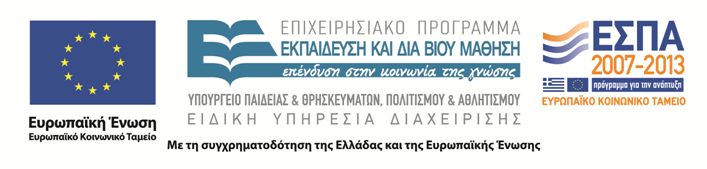 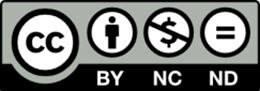